vatly.net
GV: Nguyễn Thị Kiều Oanh
1
KHỞI ĐỘNG
Bài 15: LỰC TỪ TÁC DỤNG LÊN DÂY DẪN MANG DÒNG ĐIỆN. CẢM ỨNG TỪ
Giáo viên: Nguyễn Thị Kiều Oanh
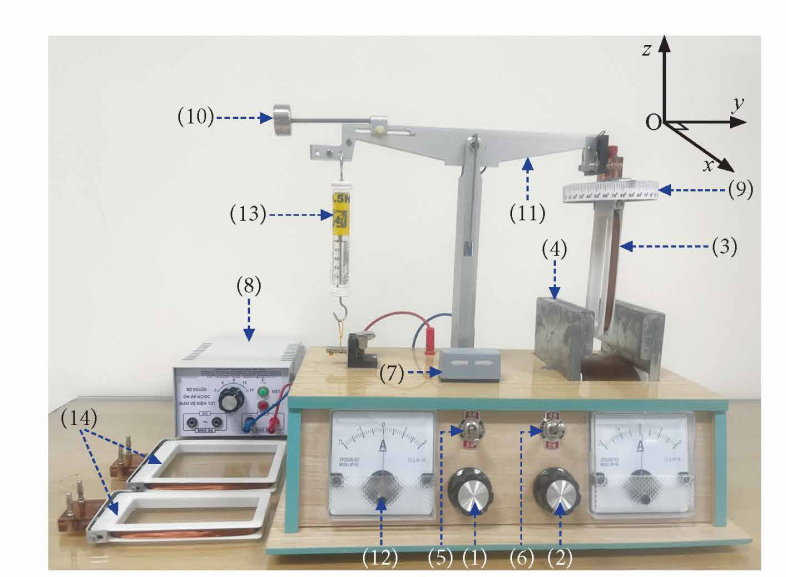 I. Thí nghiệm về lực từ tác dụng lên đoạn dây dẫn mang dòng điện:
Hoạt động nhóm: 
- Quan sát video thí nghiệm. 
- Thực hiện phiếu học tập số 1
PHIẾU HỌC TẬP SỐ 1
1. Quan sát và giải thích hiện tượng xảy ra với khung dây.
2. Quan sát đèn chỉ hưởng từ trường trong lòng nam châm điện, các cục của nguồn điện nối với khung dây, chiều chuyển động của khung dây, từ đó xác định chiều của cảm ứng từ bên trong lòng nam châm điện, chiều dòng điện và chiều của lục từ tác dụng lên đoạn dây dẫn mang dòng điện 1 trong từ trường
3. Dự đoán hiện tượng xảy ra nếu đối chiều dòng điện chạy qua nam châm điện hoặc khung dây.
4. Đề xuất cách xác định chiều của lực từ.
PHIẾU HỌC TẬP SỐ 1
1. Quan sát hiện tượng xảy ra với khung dây:
- Khi đóng công tắc, khung dây sẽ bị kéo xuống.
- Khi mở công tắc, khung dây sẽ quay về vị trí ban đầu
   Giải thích: Khi dòng điện chạy qua khung dây nó sẽ tạo ra một từ trường. Từ trường này tương tác với từ trường của nam châm điện, tạo ra lực từ tác dụng lên khung dây. Lực từ này làm cho khung dây kéo xuống.
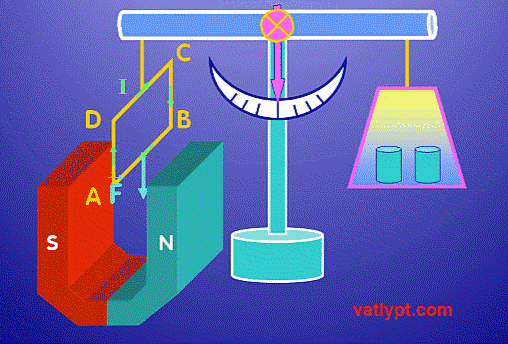 PHIẾU HỌC TẬP SỐ 1
2. Xác định chiều bằng cách:
- Cảm ứng từ: Chiều của cảm ứng từ bên trong lòng nam châm điện được xác định bằng quy tắc bàn tay phải.
- Dòng điện: Chiều của dòng điện qua khung đi từ cực dương sang cực âm của dòng điện 
- Lực từ: Chiều của lực từ hướng xuống.
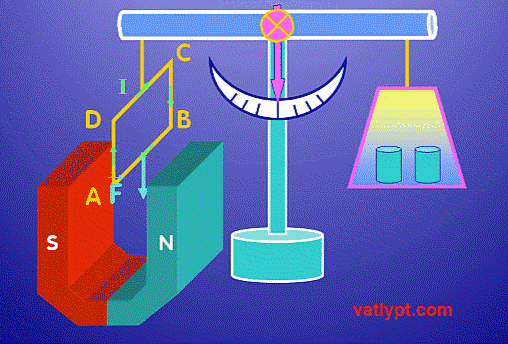 PHIẾU HỌC TẬP SỐ 1
3. Dự đoán hiện tượng:
- Đổi chiều dòng điện chạy qua nam châm điện: chiều của cảm ứng từ bên trong lòng nam châm và chiều của lực từ đều sẽ bị đổi, từ đó thì chiều khung dây sẽ quay theo chiều ngược lại.
- Đồi chiều dòng điện chạy qua khung dây: chiều của từ trường do khung dây tạo và chiều của lực từ sẽ bị đổi thì từ đó chiều khung dây sẽ quay theo chiều ngược lại.
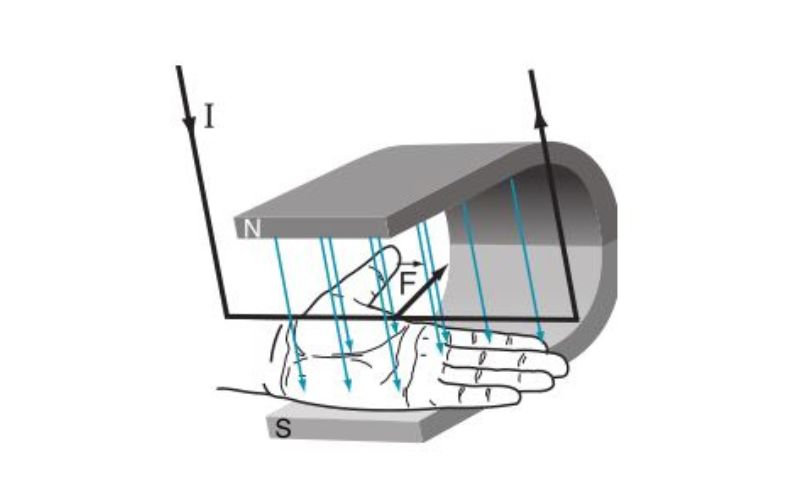 PHIẾU HỌC TẬP SỐ 1
4. Cách xác định chiều của lực từ: 
Quy tắc bàn tay trái: Dùng bàn tay trái đặt sao cho, ngón cái choãi ra vuông góc với lòng bàn tay biểu diễn chiều của lực từ. Các đường sức từ đi vào lòng bàn tay. Chiều của dòng điện song song với ngón trỏ.
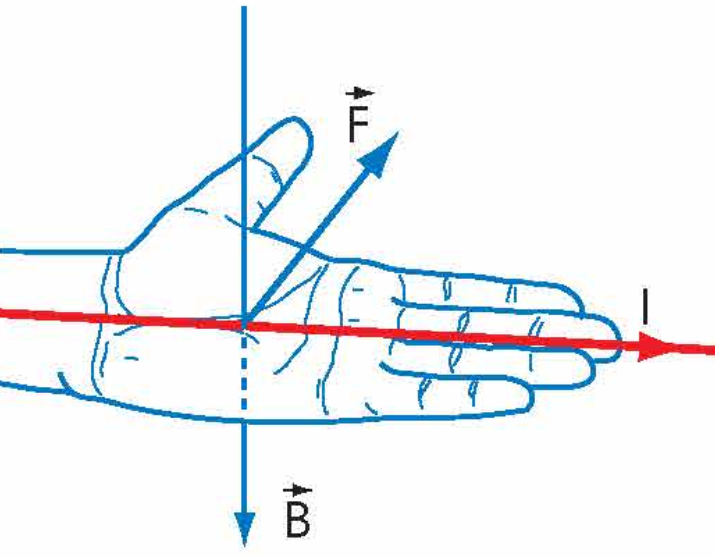 PHIẾU HỌC TẬP SỐ 2
Ba dây dẫn mang dòng điện đặt trong từ trường như hình dưới




1. Hãy xác định phương và chiều của lực từ tác dụng lên dây dẫn ở Hình a, b.
2. Trong trường hợp Hình c, có lực từ tác dụng lên dây dẫn không? Dự đoán lực từ còn phụ thuộc vào yếu tố nào khác?
Quy ước:
Chiều dòng điện hướng vuông góc từ ngoài vào trong trang giấy.
Chiều dòng điện hướng vuông góc từ trong ra ngoài trang giấy.
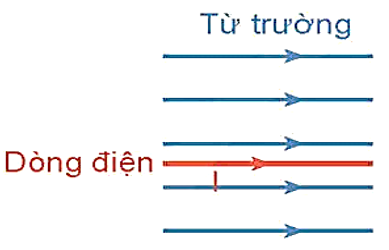 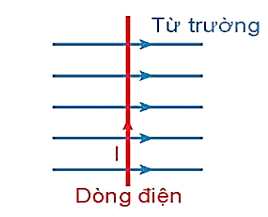 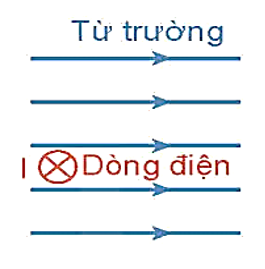 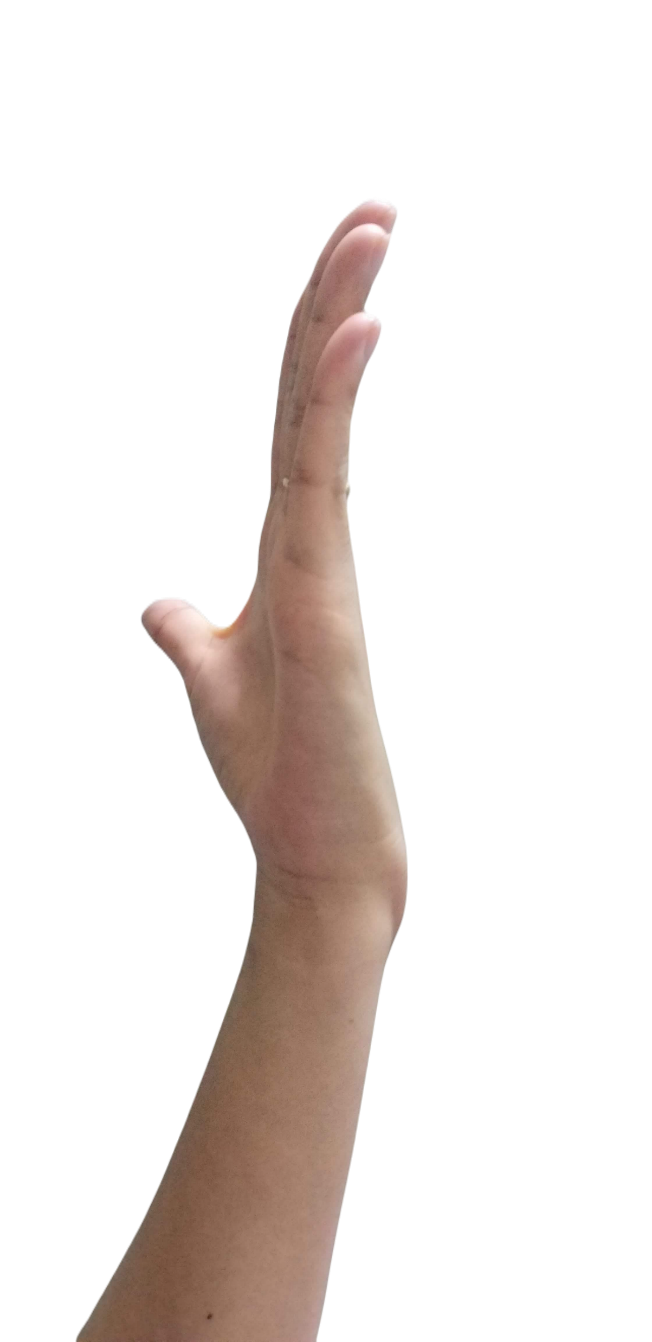 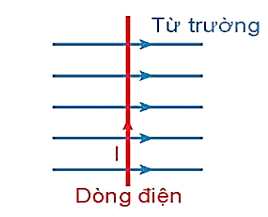 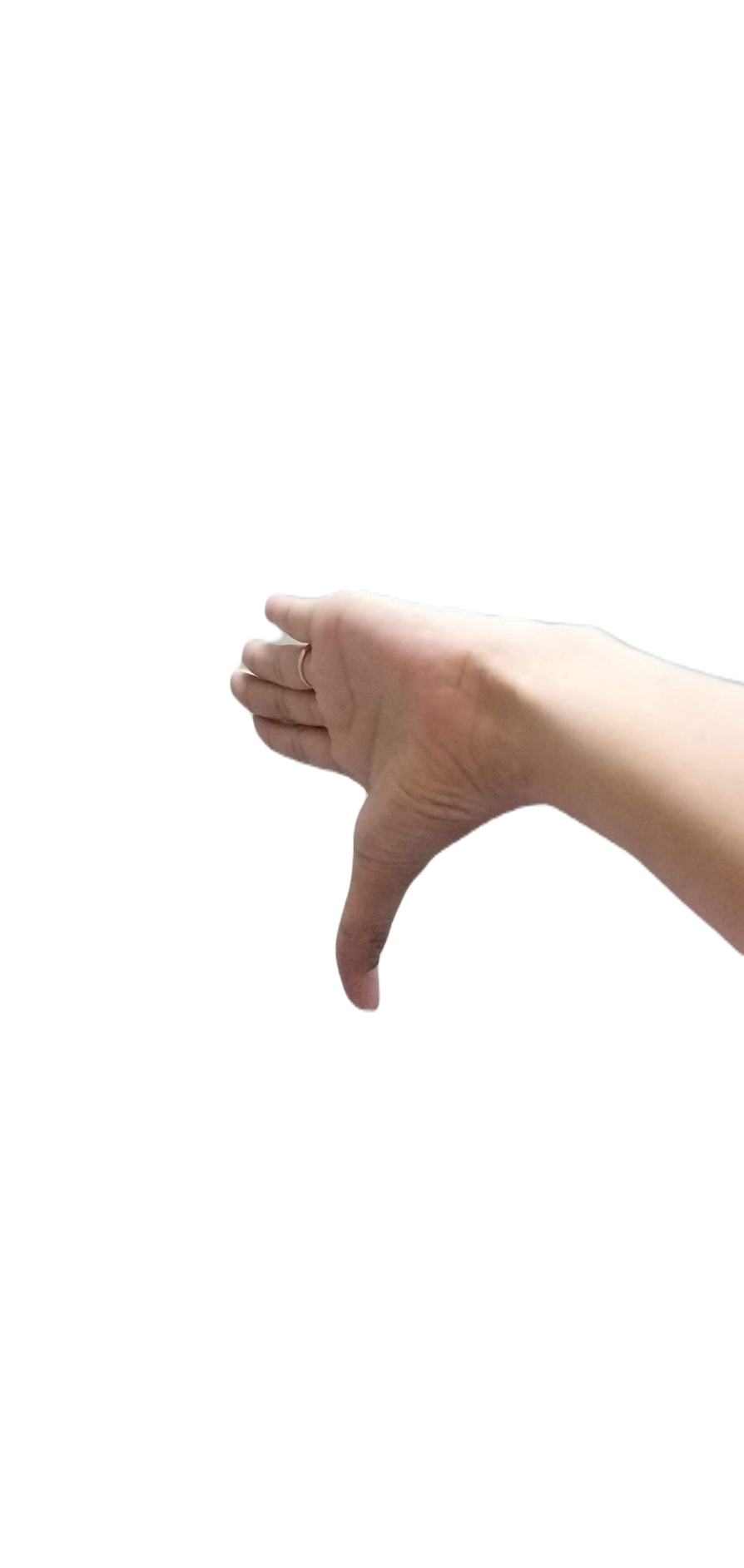 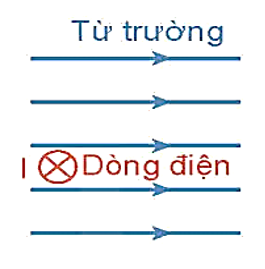 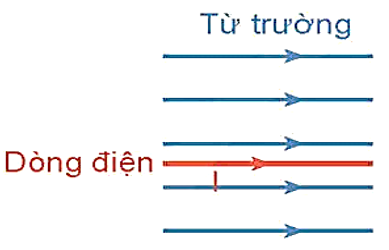 Lực từ còn phụ thuộc vào độ lớn cường độ dông điện chạy qua dây dẫn.
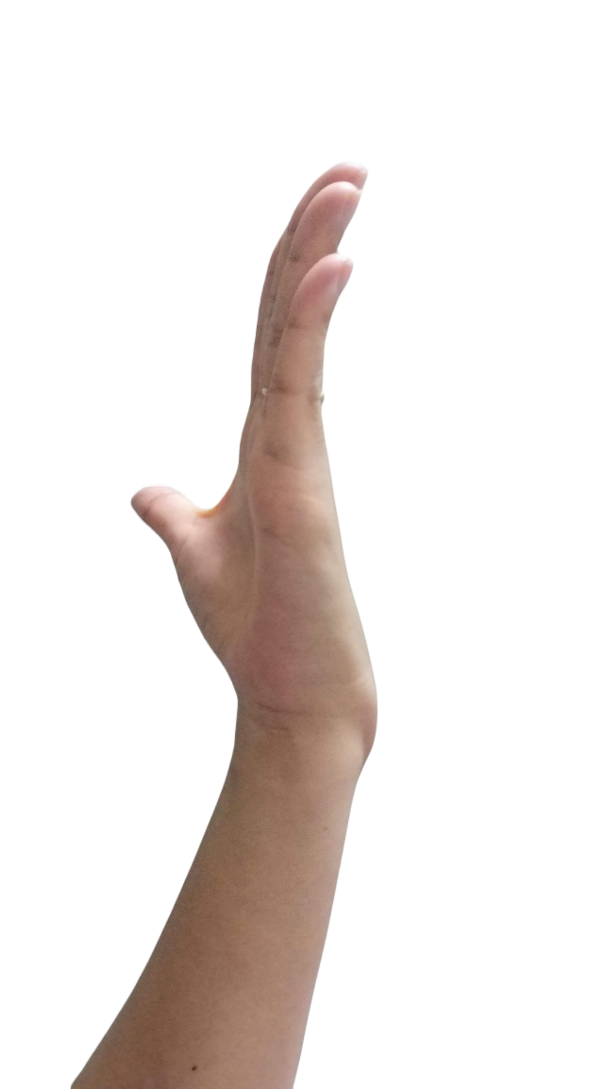 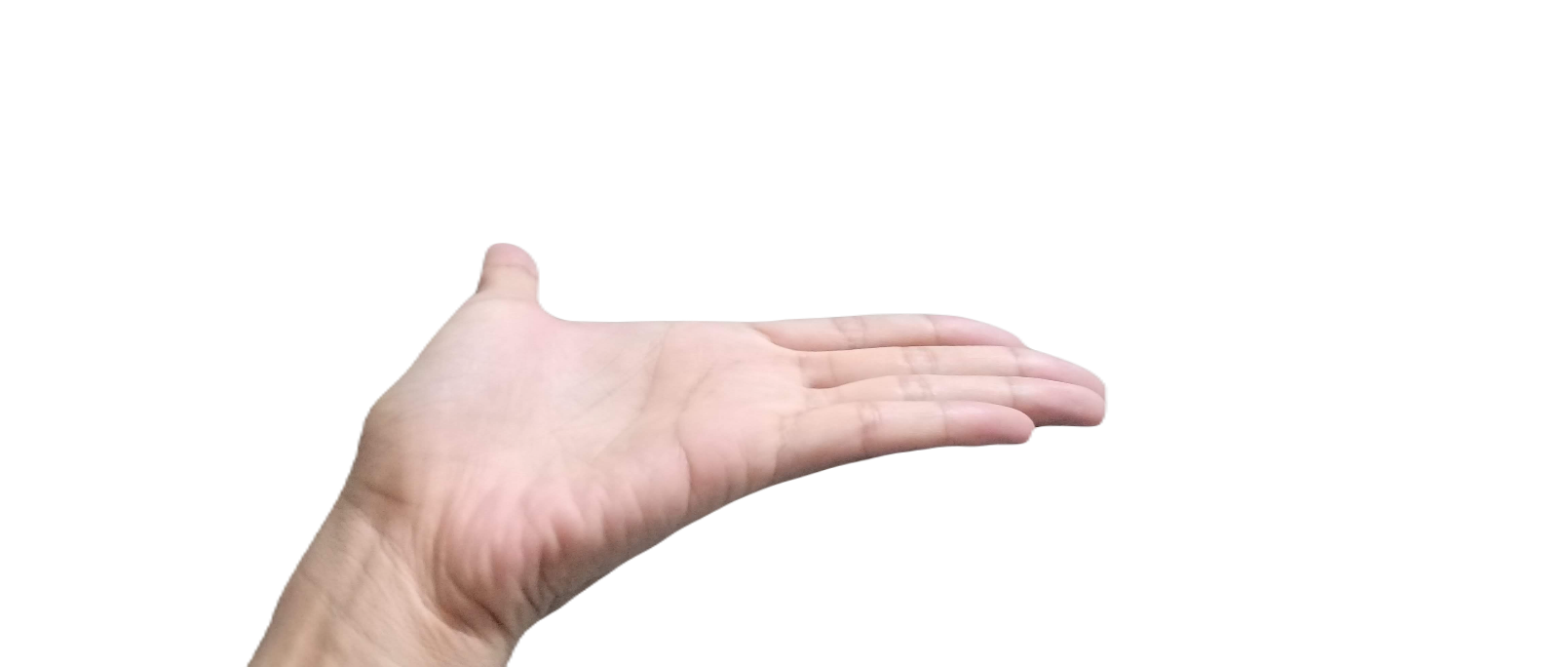 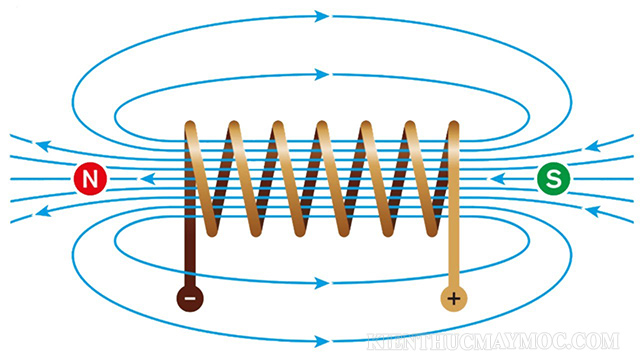 Độ lớn cảm ứng từ tại một điểm trong từ trường được xác định như thế nào?
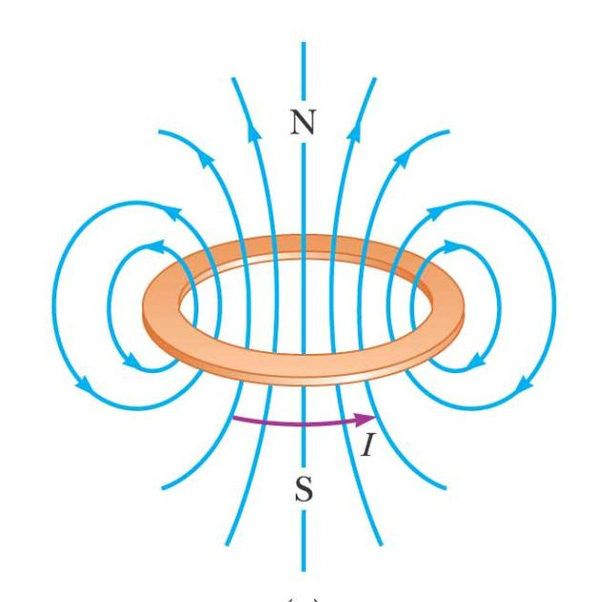 .
Dựa vào biểu thức 1, hãy viết biểu thức tính lực từ tác dụng lên một đoạn dây dẫn mang dòng điện đặt trong từ trường đều?
.
Dựa vào biểu thức (10.1), hãy phân tích đơn vị đo cảm ứng từ   theo các đơn vị cơ bản trong hệ đơn vị SI.
Trong hệ SI, cảm ứng từ có đơn vị là tesla (T). Đơn vị Tesla là đơn vị dẫn xuất, có mối liên hệ với các đơn vị cơ bản theo biểu thức
.
1 T là độ lớn của cảm ứng từ của một từ trường đều mà khi đặt một dây dẫn có chiều dài 1 m mang dòng điện có cường độ 1 A vào trong từ trường đó và vuông góc với vectơ cảm ứng từ thì dây dẫn sẽ chịu một lực từ có độ lớn 1 N.
PHIẾU HỌC TẬP SỐ 3
Câu 1. Xét một đoạn dây dẫn thẳng có chiều dài L = 1 m, có dòng điện I = 3 A chạy qua được đặt trong từ trường đều có cảm ứng từ B = 5.10-2 T. Hãy xác định độ lớn của lực từ tác dụng lên đoạn dây dẫn mang dòng điện nếu phương của dây dẫn hợp với vectơ cảm ứng từ một góc 600.
Câu 2. Một dây dẫn dài 50 cm có dòng điện chạy qua được đặt vuông góc với từ trường có độ lớn cảm ứng từ là 5 mT.
a) Nếu có 1018 electron chạy qua dây dẫn trong mỗi giây thì cường độ dòng điện chạy qua dây dẫn bằng bao nhiêu? (Cho biết độ lớn điện tích electron là |e| = 1,60.10-19 C).
b) Tính độ lớn của lực từ tác dụng lên dây dẫn.
PHIẾU HỌC TẬP SỐ 3
Câu 1. Xét một đoạn dây dẫn thẳng có chiều dài L = 1 m, có dòng điện I = 3 A chạy qua được đặt trong từ trường đều có cảm ứng từ B = 5.10-2 T. Hãy xác định độ lớn của lực từ tác dụng lên đoạn dây dẫn mang dòng điện nếu phương của dây dẫn hợp với vectơ cảm ứng từ một góc 600.
Giải:
Độ lớn của lực từ tác dụng lên đoạn dây dẫn mang dòng điện:
F = BILsinα = 5.10-2.3.1.sin600 = 0,13 (N)
PHIẾU HỌC TẬP SỐ 3
Câu 2. Một dây dẫn dài 50 cm có dòng điện chạy qua được đặt vuông góc với từ trường có độ lớn cảm ứng từ là 5 mT.
a) Nếu có 1018 electron chạy qua dây dẫn trong mỗi giây thì cường độ dòng điện chạy qua dây dẫn bằng bao nhiêu? (Cho biết độ lớn điện tích electron là |e| = 1,60.10-19 C).
b) Tính độ lớn của lực từ tác dụng lên dây dẫn.
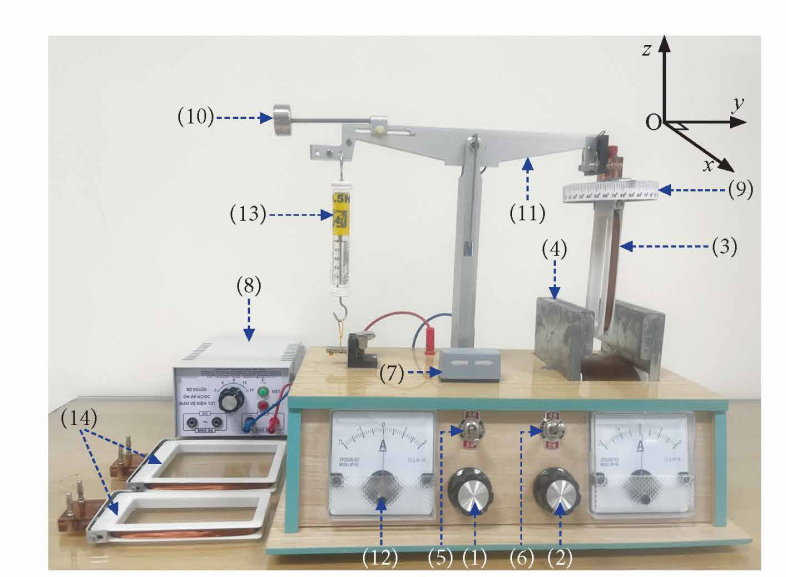 1. Mục đích thí nghiệm
Xác định độ lớn cảm ứng từ của từ trường điện.
2. Dụng cụ thí nghiệm
Dụng cụ thí nghiệm như Hình 15.1.
PHIẾU HỌC TẬP SỐ 4
3. Thiết kế phương án thí nghiệm
a) Từ công thức (15.1), hãy cho biết để xác định cảm ứng từ thì cần đo các đại lượng nào?
b) Nên đặt góc α bằng bao nhiêu? Tại sao?
c) Mô tả các bước tiến hành thí nghiệm để đo được cảm ứng từ của nam châm điện.
PHIẾU HỌC TẬP SỐ 4
3. Thiết kế phương án thí nghiệm
b) Nên đặt góc α = 900. Vì sin 900 = 1, giúp tính toán dễ dàng hơn.
PHIẾU HỌC TẬP SỐ 4
3. Thiết kế phương án thí nghiệm
c) Mô tả các bước tiến hành thí nghiệm để đo được cảm ứng từ của nam châm điện.
- Bật khoá K và điều chỉnh biến trở để thay đổi cường độ dòng điện chạy qua nam châm điện
- Ghi lại kết quả giá trị cường độ dòng điện I (A) bằng ampe kế.
- Đo cảm ứng từ: đặt tự kế tại điểm cần đo cảm ứng từ, xoay kim tự kế đến vị trí cân bằng, ghi lại giá trị góc  của kim tự kế so với phương nằm ngang.
- Tính toán cảm ứng từ
4. Tiến hành thí nghiệm
a) Treo khung dây vào đầu đòn cân.
b) Điều chỉnh khung dây vuông góc với vectơ cảm ứng từ của nam châm điện (α = 900 ).
c) Điều chỉnh gia trọng và dây căng lực kế để lực kế đo được lực từ.
d) Bật công tắc nguồn điện. Điều chỉnh cường độ dòng điện qua nam châm điện ở mức ban đầu 0,1A. Xác định giá trị của lực từ F qua lực kế.
e) Thay đổi giá trị cường độ dòng điện qua khung dây mỗi lần tăng lên 0,1A. Đọc giá trị cường độ dòng điện I qua khung dây và xác định giá trị lực từ F qua lực kế, ghi kết quả vào bảng 1.
g) Đánh dấu các điểm thực nghiệm lên hệ trục toạ độ và vẽ đường thẳng đi gần nhất các điểm thực nghiệm.
BẢNG 1
PHIẾU HỌC TẬP SỐ 4
5. Kết quả thí nghiệm
BẢNG 1
- Giá trị trung bình cảm ứng từ B là:
- Sai số của phép đo là:
Nhận xét: sai số của phép đo trên là nhỏ
Nguyên nhân: do sai số dụng cụ, sai số do thao tác chưa chuẩn, sai số do môi trường xung quanh tác động.
Giải pháp:
- Sai số do dụng cụ thì nên sử dụng những dụng cụ có độ chính xác cao hơn để khi đo có thể hạn chế sai số nhất có thể.
- Sai số do thao tác chưa chuẩn: cần làm cẩn thận, nhìn kĩ, đọc giá trị đúng.
- Sai số do môi trường xung quanh tác động: cần làm thí nghiệm trong môi trường đảm bảo hơn, hạn chế tác động bên ngoài đến thí nghiệm.
LUYỆN TẬP
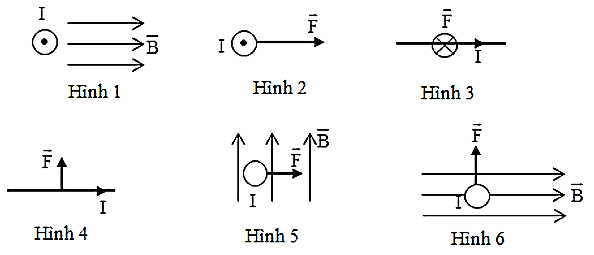 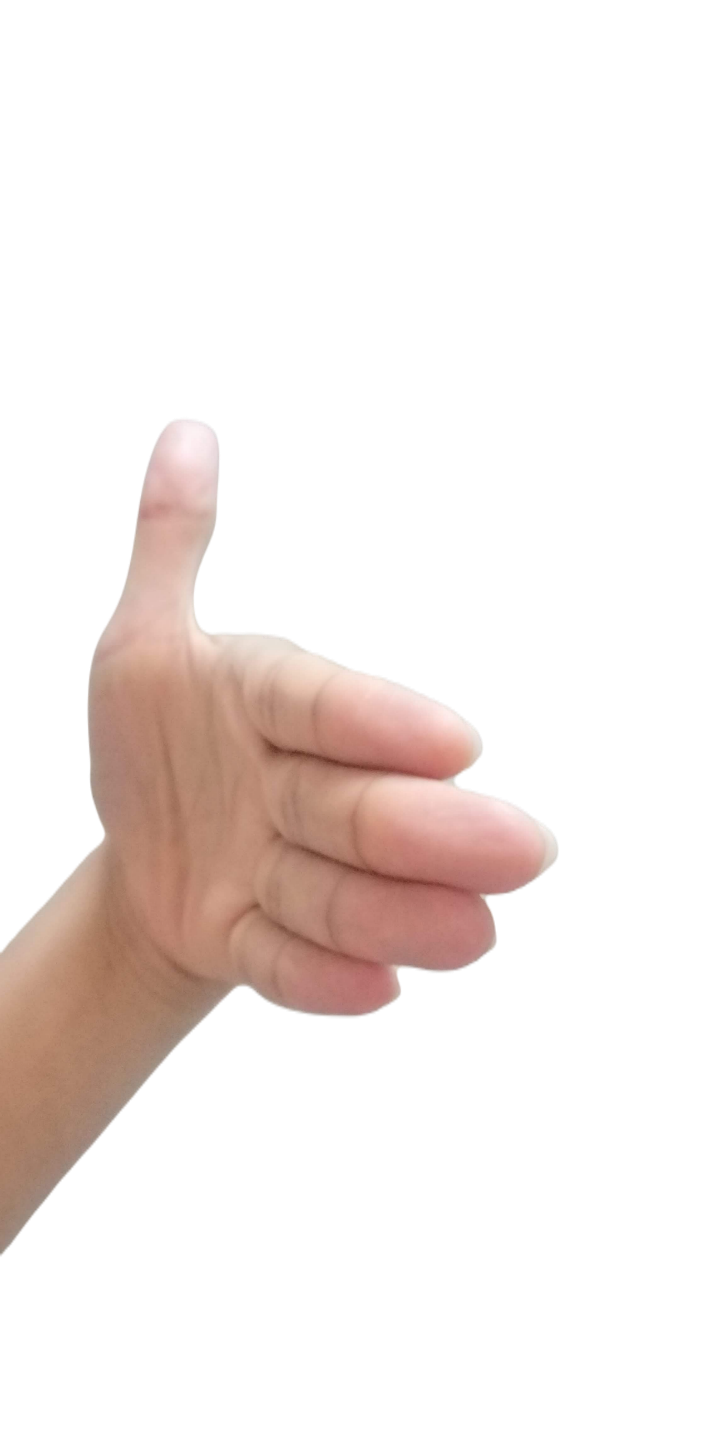 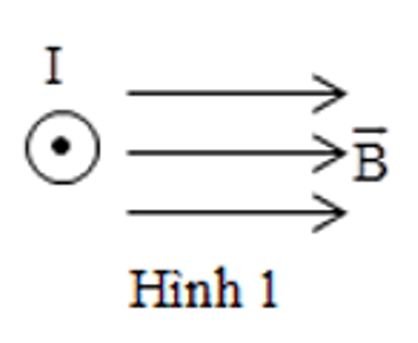 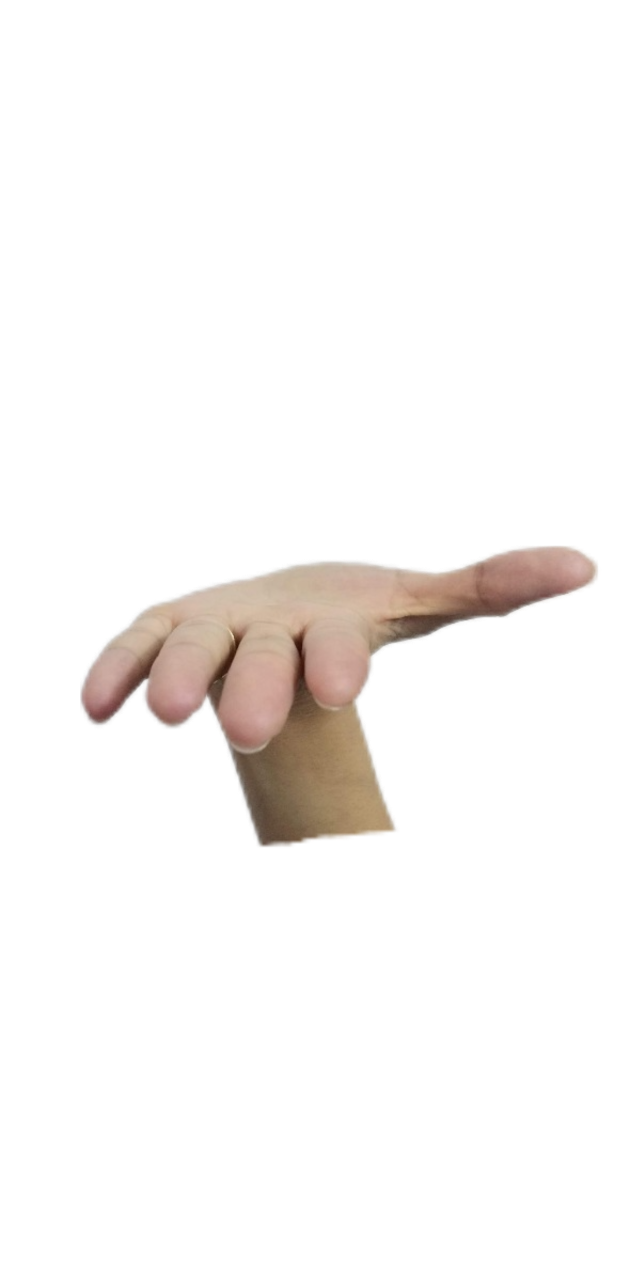 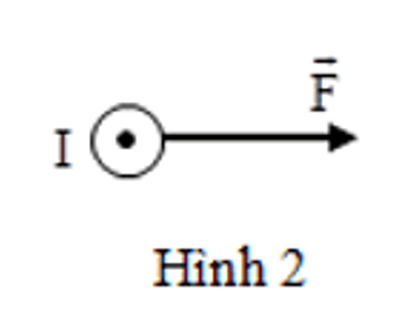 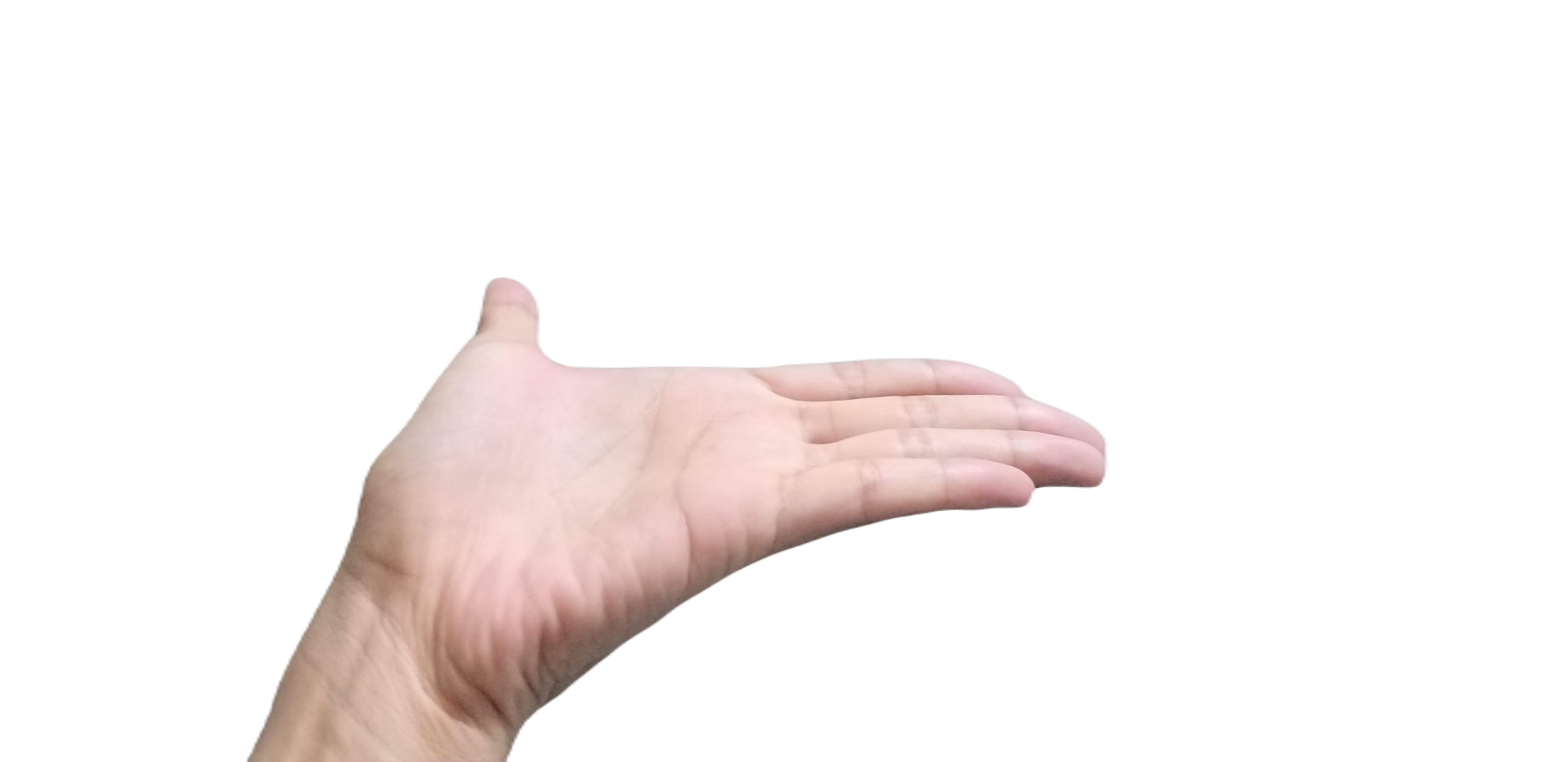 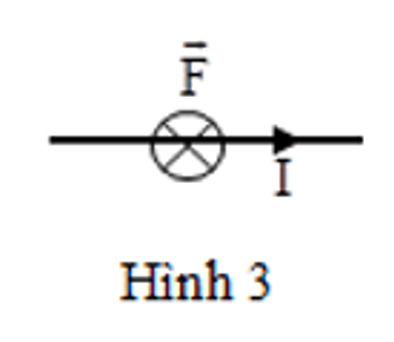 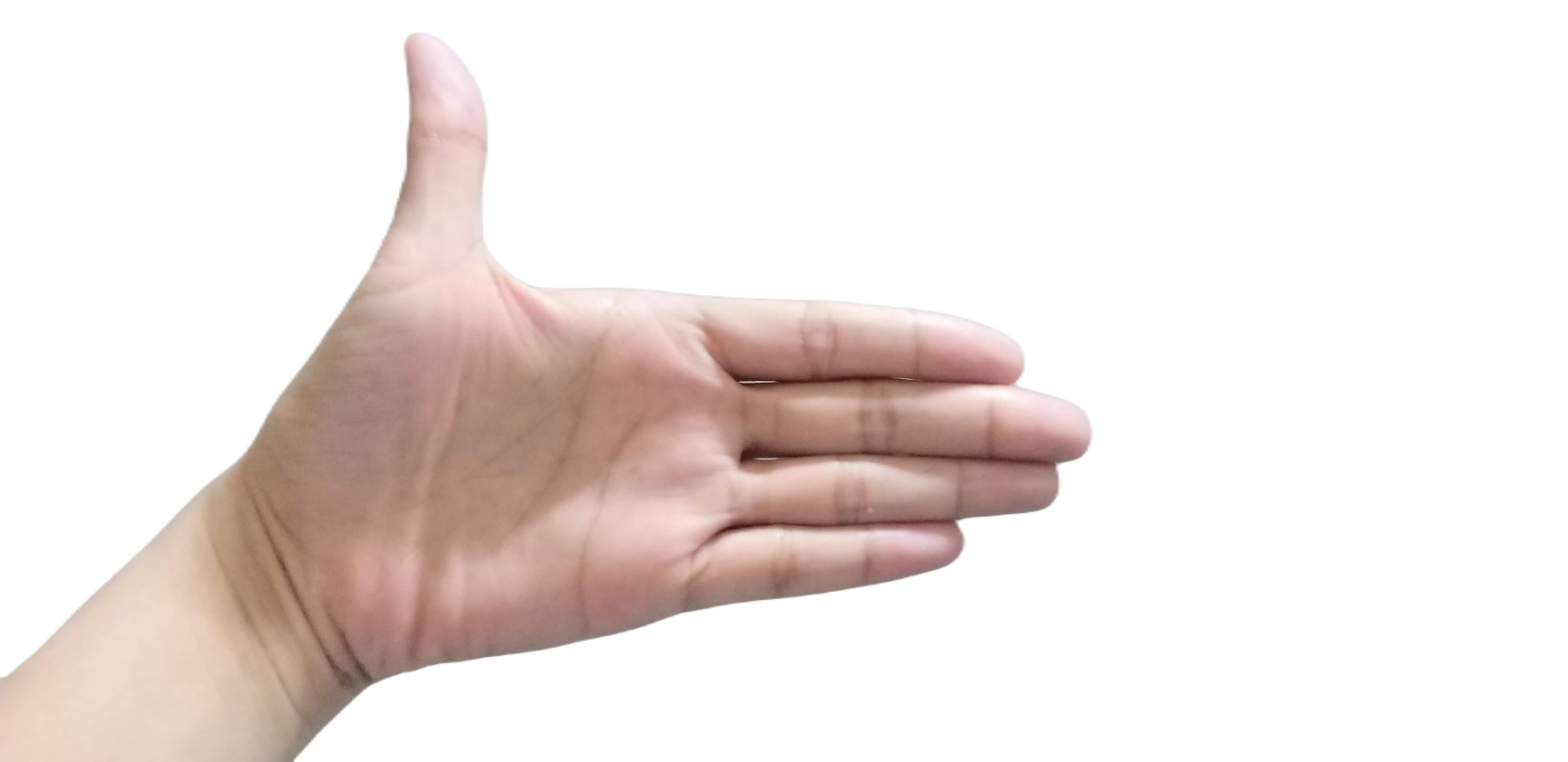 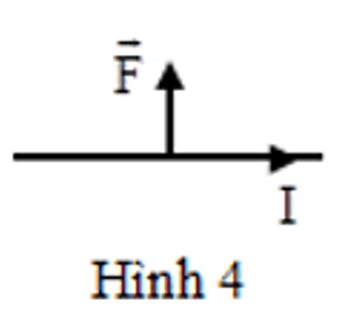 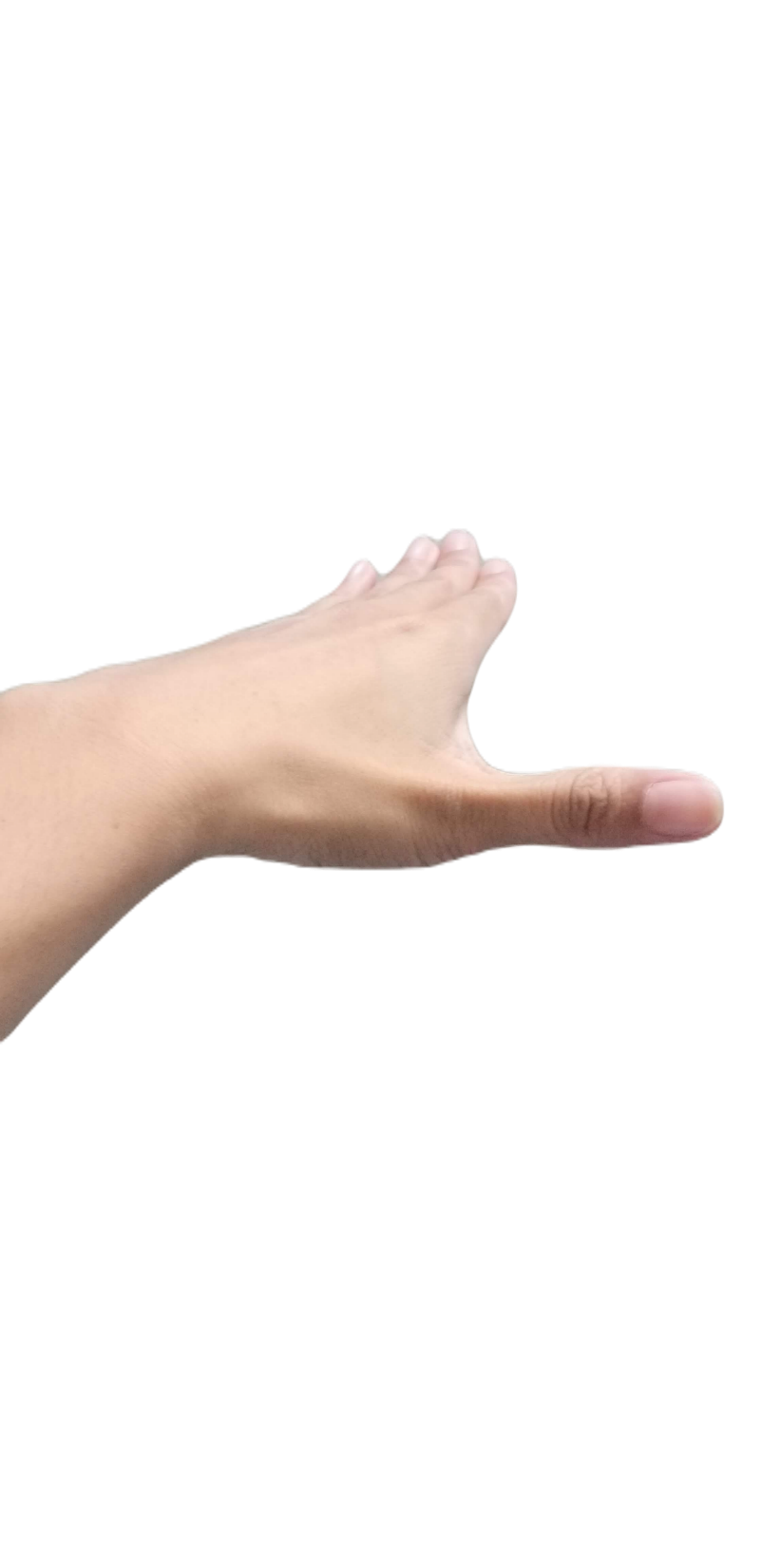 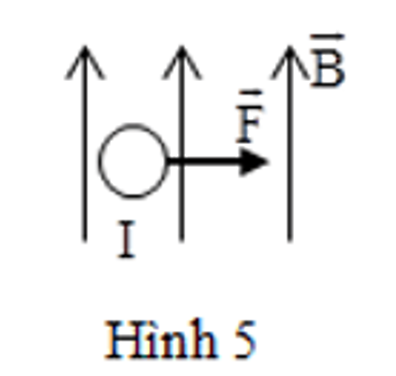 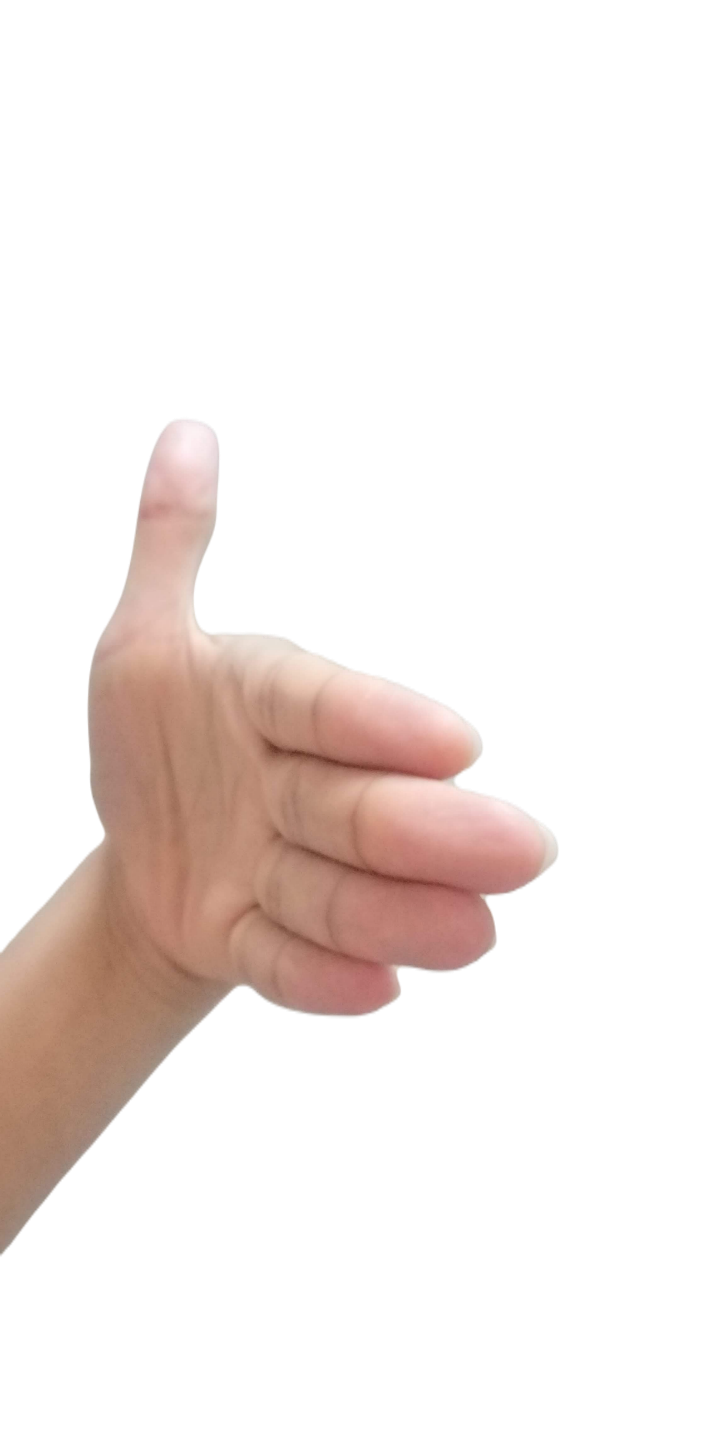 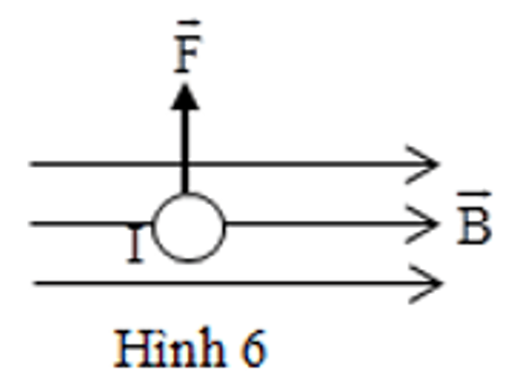 Câu 2: Hình nào biểu diễn đúng hướng lực từ tác dụng lên một đoạn dây dẫn thẳng mang dòng điện I có chiều như hình vẽ đặt trong từ trường đều, đường sức từ có hướng như hình vẽ:
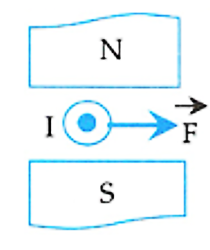 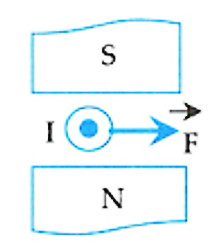 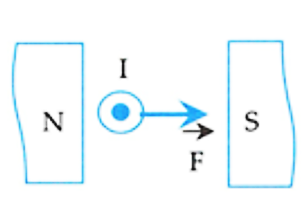 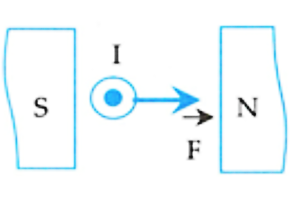 C
D
B
A
Câu 3: Hình nào biểu diễn đúng hướng lực từ tác dụng lên một đoạn dây dẫn thẳng mang dòng điện I có chiều như hình vẽ đặt trong từ trường đều, đường sức từ có hướng như hình vẽ:
B
D
A
C
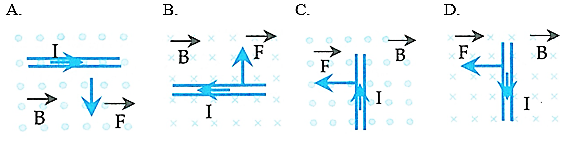 Câu 4: Một đoạn dây dẫn đặt trong từ trường đều. Nếu chiều dài dây dẫn và cường độ dòng điện qua dây dẫn tăng 2 lần thì độ lớn lực từ tác dụng lên dây dẫn
B. giảm 2 lần
A. tăng 4 lần
D. không đổi.
C. tăng 2 lần.
Câu 5: Một đoạn dây dẫn thẳng dài 5 cm đặt trong từ trường đều và vuông góc với véc - tơ cảm ứng từ. Dòng điện qua dây có có cường độ 0,75 A. Lực từ tác dụng lên đoạn dây đó là 3.10-3 N. Xác định cảm ứng từ của từ trường ?
B . 0,06 T
D . 0,1 T
A. 0,08 T
C . 0,05 T
Câu 6: Một đoạn dây dẫn dài l = 0,2 m đặt trong từ trường đều sao cho dây dẫn hợp với véc tơ cảm ứng từ một góc 30°. Biết dòng điện chạy qua dây là 10 A, cảm ứng từ B = 2.10-4 T. Lực từ tác dụng lên đoạn dây dẫn là
B. 2,5.10-4 N.
A. 10-4 N.
D. 3.10-4 N.
C. 2.10-4 N
Câu 7: Một đoạn dây dẫn thẳng MN dài 6 cm có dòng điện I = 5 A đặt trong từ trường đều có cảm ứng từ B = 0,5 T. Lực từ tác dụng lên đoạn dây có độ lớn F = 7,5 .10-2 N. Góc hợp bởi dây MN và đường cảm ứng từ là
B . 45°
D . 90°.
A. 30°
C . 60°.
NHIỆM VỤ VỀ NHÀ
- Làm bài tập trong trang web vatly.net
- Giải thích nguyên tắc hoạt động của tàu đệm tử
- Ôn lại kiến thức về cảm ứng điện từ
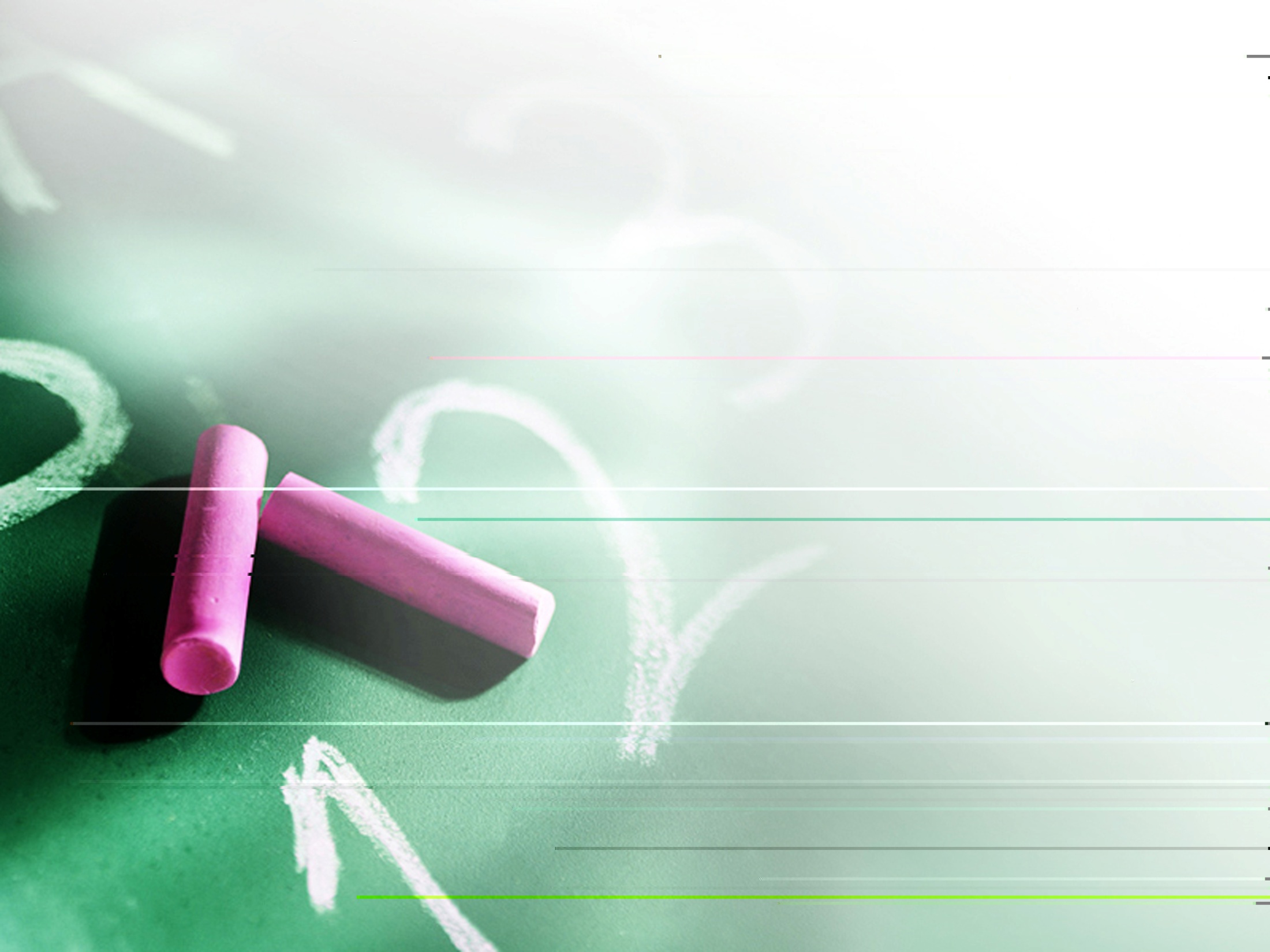 Chúc các em học tốt!